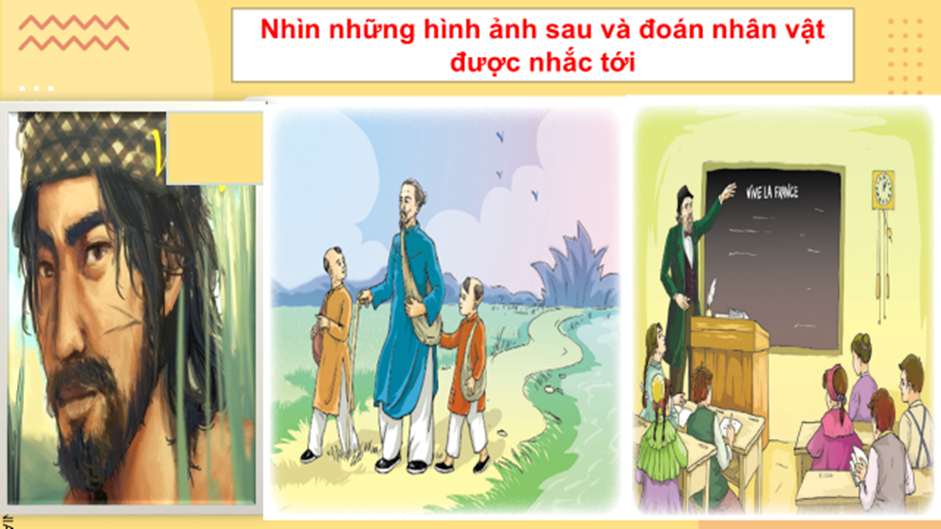 [Speaker Notes: Giáo án của Thảo Nguyên 0979818956]
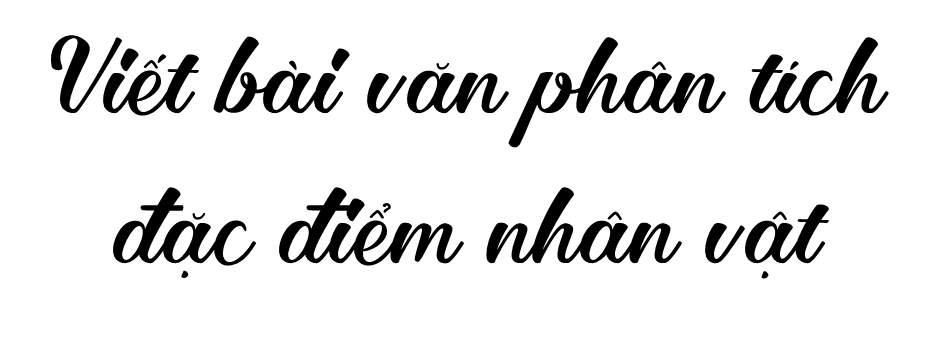 [Speaker Notes: Giáo án của Thảo Nguyên 0979818956]
I. Định hướng
1. Khái niệm
- Phân tích đặc điểm nhân vật là giới thiệu, miêu tả và nêu lên nhận xét về những nét tiêu biểu của một nhân vật trong tác phẩm như: lai lịch, hình dáng, những suy nghĩ, lời nói, hành động, việc làm...của nhân vật.
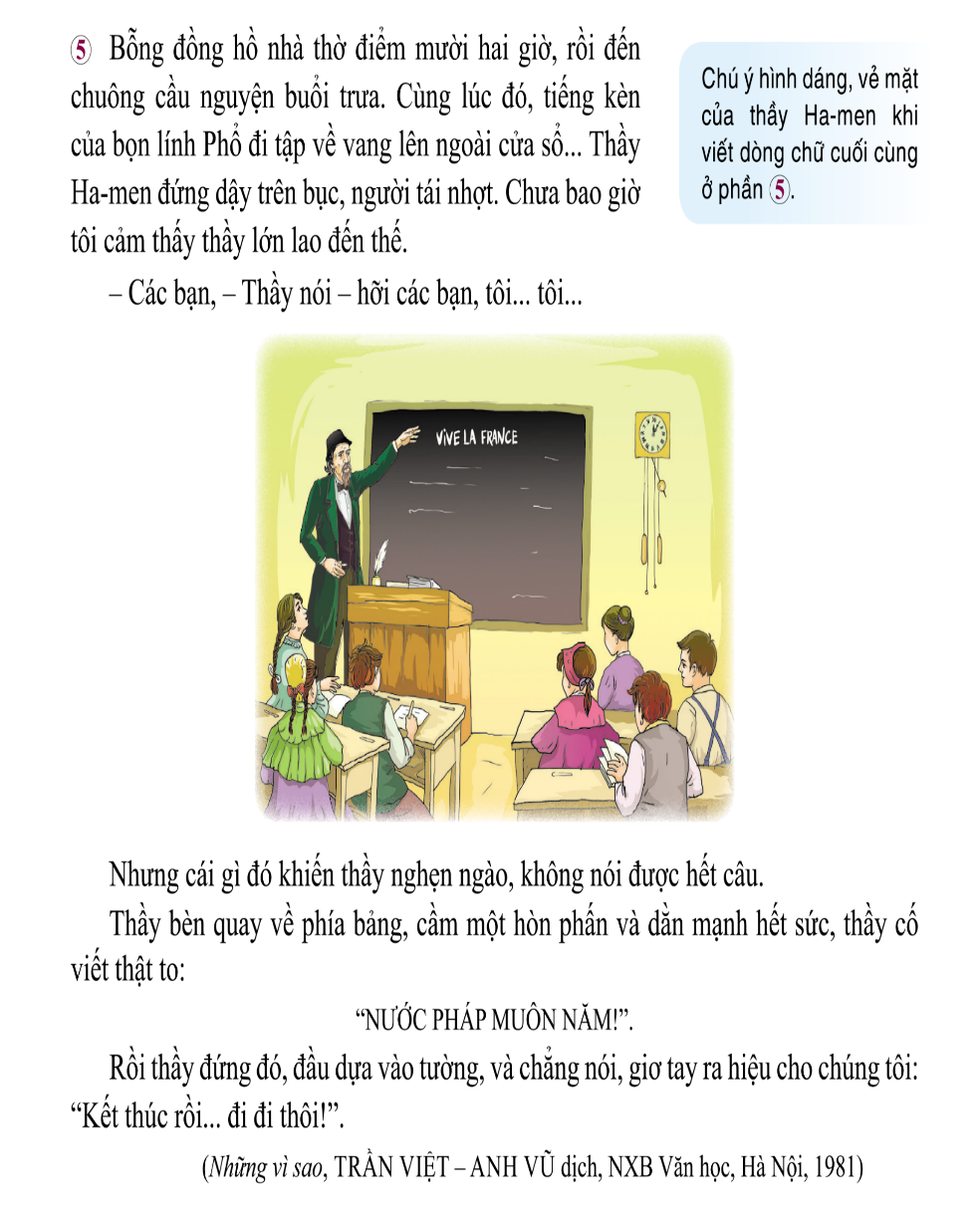 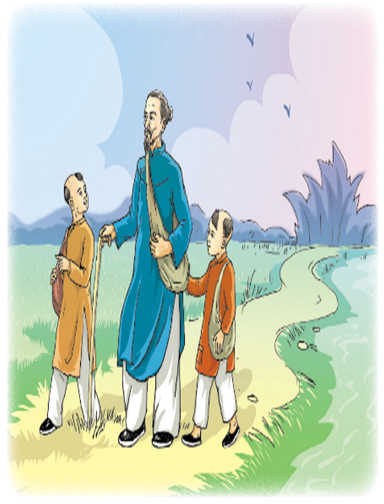 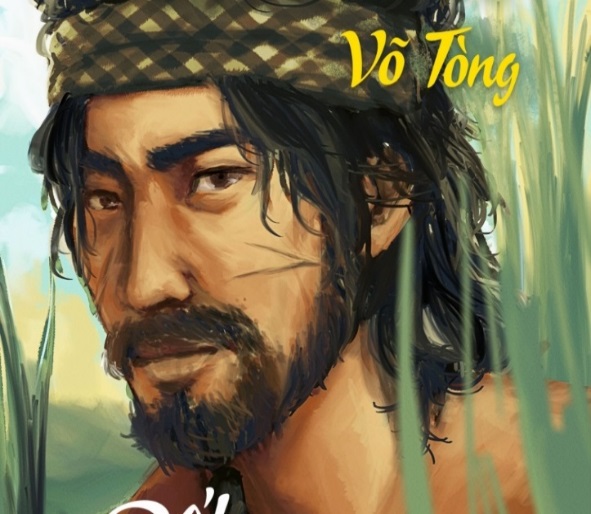 [Speaker Notes: Giáo án của Thảo Nguyên 0979818956]
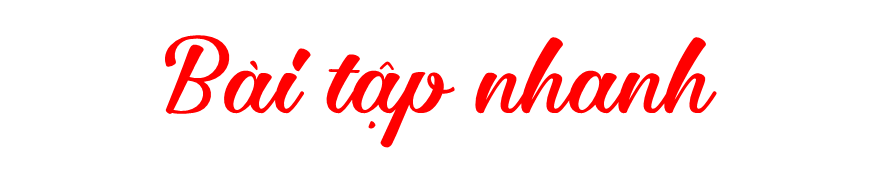 Trong đoạn trích trên, tác giả đã giới thiệu những về gì nhân vật Võ Tòng
“... Ông Hai bán rắn – tía nuôi An – trốn tù, đón vợ rồi bỏ vào rừng U Minh. Một con thuyền nhỏ, hai vợ chồng, thằng con trai và con chó Luốc đi lang thang kiếm sống bằng đủ thứ nghề: câu rắn, lấy mật, săn cá sấu,... Gương mặt ông khoáng đạt, rất dễ mến. Làn da mặt như người trẻ, chỉ ở đôi khóe mắt và trên vầng trán cao là có xếp mấy đường nhăn... Đôi mắt to, sáng quắc, núp dưới cặp chân mày rậm đen... Mấy nét thôi, nhưng hiện ra cái vẻ phóng khoáng, tự tin của một đời sống tự do và từng trải.” (Theo Bùi Hồng)
[Speaker Notes: Giáo án của Thảo Nguyên 0979818956]
“... Ông Hai bán rắn – tía nuôi An – trốn tù, đón vợ rồi bỏ vào rừng U Minh. Một con thuyền nhỏ, hai vợ chồng, thằng con trai và con chó Luốc đi lang thang kiếm sống bằng đủ thứ nghề: câu rắn, lấy mật, săn cá sấu,... Gương mặt ông khoáng đạt, rất dễ mến. Làn da mặt như người trẻ, chỉ ở đôi khóe mắt và trên vầng trán cao là có xếp mấy đường nhăn... Đôi mắt to, sáng quắc, núp dưới cặp chân mày rậm đen... Mấy nét thôi, nhưng hiện ra cái vẻ phóng khoáng, tự tin của một đời sống tự do và từng trải.” (Theo Bùi Hồng)
bán rắn
tía nuôi
trốn tù, đón vợ rồi bỏ vào
rừng U Minh
hai vợ chồng, thằng con trai
câu rắn, lấy
Gương mặt ông khoáng đạt
mật, săn cá sấu
Làn da mặt
như người trẻ, chỉ ở đôi khóe mắt và trên vầng trán cao
cặp chân mày rậm
Đôi mắt to, sáng quắc
vẻ phóng khoáng, tự tin
đời sống tự do và từng trải
Công việc
Hình dáng, ngoại hình
Lai lịch, xuất thân
Nhận xét về nhân vật của tác giả
[Speaker Notes: Giáo án của Thảo Nguyên 0979818956]
Trong đoạn trích trên, người viết vừa giới thiệu các đặc điểm của nhân vật (lai lịch, xuất thân, hình dáng, hành động, việc làm....), vừa kết hợp nêu lên các nhận xét về nhân vật ấy (“Gương mặt ông khoáng đạt, rất dễ mến.”, “Mấy nét thôi, nhưng hiện ra cái vẻ phóng khoáng, tự tin của một đời sống tự do và từng trải.”).
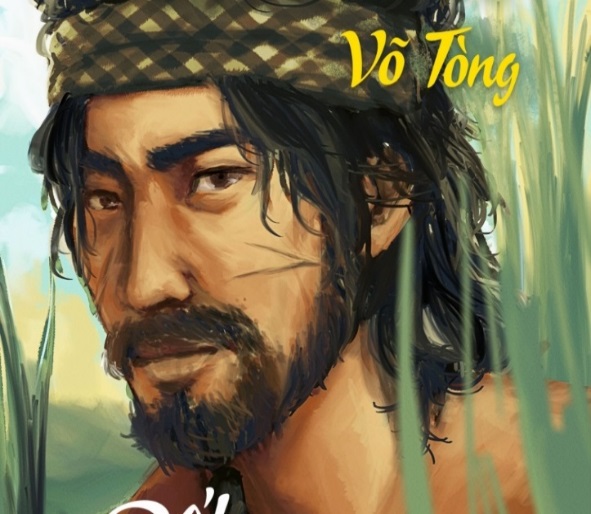 [Speaker Notes: Giáo án của Thảo Nguyên 0979818956]
2. Lưu ý
- Lựa chọn nhân vật sẽ phân tích trong tác phẩm văn học.
- Đọc kĩ tác phẩm viết về nhân vật đó.
- Ghi chép các chi tiết về nhân vật (lai lịch, hình dáng, những suy nghĩ, lời nói, hành động, việc làm,...)
- Nhận xét, đánh giá về nhân vật.
- Lập dàn ý và viết bài văn phân tích đặc điểm nhân vật theo dàn ý đã lập.
[Speaker Notes: Giáo án của Thảo Nguyên 0979818956]
II. Thực hành
Bài tập: Viết bài văn phân tích nhân vật Võ Tòng trong đoạn trích “Người đàn ông cô độc giữa rừng” (trích tiểu thuyết “Đất rừng phương Nam”) của nhà văn Đoàn Giỏi.
[Speaker Notes: Giáo án của Thảo Nguyên 0979818956]
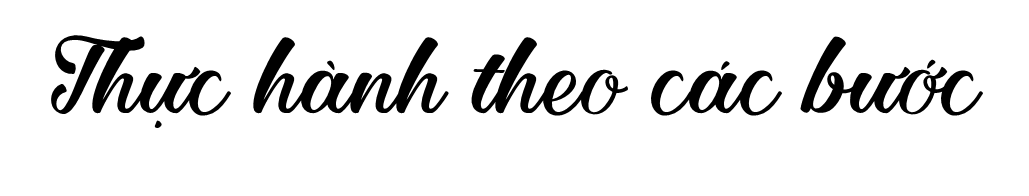 a, Chuẩn bị
b, Tìm ý và lập dàn ý
d, Kiểm tra và chỉnh sửa
c, Viết
[Speaker Notes: Giáo án của Thảo Nguyên 0979818956]
a) Chuẩn bị
Xem lại nội dung đọc hiểu văn bản Người đàn ông cô độc giữa rừng (Bài 1)
Xem mục Định hướng  nêu trên để nắm vững các yêu cầu về viết bài văn phân tích đặc điểm nhân vật.
Ghi chép về nhân vật Võ Tòng theo yêu cầu của bài văn phân tích đặc điểm nhân vật.
[Speaker Notes: Giáo án của Thảo Nguyên 0979818956]
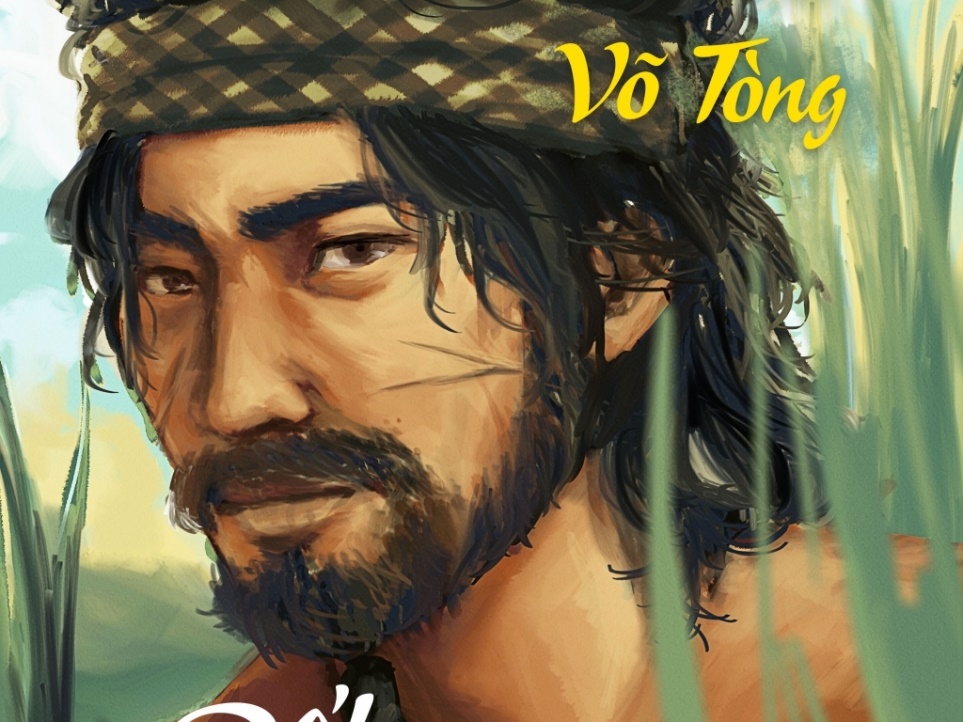 - Lai lịch
- Ngoại hình
- Lời nói
- Hành động
[Speaker Notes: Giáo án của Thảo Nguyên 0979818956]
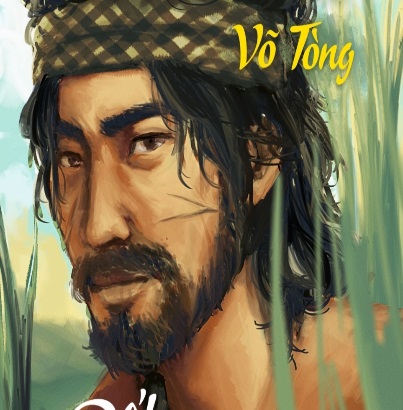 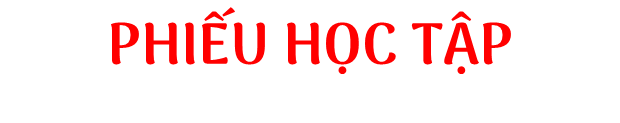 [Speaker Notes: Giáo án của Thảo Nguyên 0979818956]
[Speaker Notes: Giáo án của Thảo Nguyên 0979818956]
[Speaker Notes: Giáo án của Thảo Nguyên 0979818956]
b) Tìm ý và lập dàn ý
- Tìm ý cho bài viết bằng cách đặt và trả lời các câu hỏi sau:
Đặc điểm nhân vật Võ Tòng được khắc họa từ những phương diện nào?
Có thể thấy Võ Tòng là người như thế nào?
Nhân vật Võ Tòng để lại trong em những ấn tượng, tình cảm và suy nghĩ gì về con người Nam Bộ?
[Speaker Notes: Giáo án của Thảo Nguyên 0979818956]
b) Tìm ý và lập dàn ý
- Lập dàn ý cho đoạn văn bằng cách lựa chọn, sắp xếp các ý theo bố cục ba phần:
Giới thiệu khái quát về nhân vật Võ Tòng (Đó là nhân vật trong tác phẩm nào, của ai?...)
Mở bài
[Speaker Notes: Giáo án của Thảo Nguyên 0979818956]
- Phân tích và làm sáng tỏ đặc điểm nhân vật Võ Tòng  qua các phương diện:
+ Lai lịch: “...chú tên là gì, quê ở đâu cũng không rõ. Võ Tòng là tên mọi người gọi chú từ một sự tích trong truyện Tàu.” (Theo Bùi Hồng)
+ Lời truyền tụng: Ra tù, Võ Tòng không trả thù kẻ đã phá hoại ra đình mình, chỉ kêu trời một tiếng, cười nhạt rồi bỏ làng vào rừng sinh sống,...
+ Hành động và việc làm;...
- Nhận xét về nhân vật Võ Tòng: Trình bày những suy nghĩ, cảm xúc,...của em về các đặc điểm đã phân tích về nhân vật Võ Tòng.
Thân bài
[Speaker Notes: Giáo án của Thảo Nguyên 0979818956]
+ Nêu đánh giá khái quát về nhân vật Võ Tòng (Đó là một con người như thế nào?)
+ Liên hệ với những con người Nam Bộ bình thường, giản dị mà anh dũng, bất khuất trong hai cuộc kháng chiến chống thực dân Pháp và đế quốc Mỹ; từ đó, rút ra bài học cho mình và thế hệ trẻ hôm nay.
Kết bài
[Speaker Notes: Giáo án của Thảo Nguyên 0979818956]
c) Viết
- Dựa vào dàn ý đã lập, thực hành viết với những yêu cầu khác nhau:
+ Luyện tập viết đoạn mở bài và kết bài.
+ Viết đoạn văn phân tích một đặc điểm nào đó của nhân vật Võ Tòng.
+ Viết bài văn phân tích toàn bộ các đặc điểm của nhân vật Võ Tòng.
- Trong khi viết, bám sát những chi tiết (lời nói, hành động, suy nghĩ,...của nhân vật) và những nhận xét của nhân vật khác về Võ Tòng. Người viết có thể nêu những suy nghĩ, cảm xúc của mình về nhân vật được phân tích.
[Speaker Notes: Giáo án của Thảo Nguyên 0979818956]
d) Kiểm tra và chỉnh sửa
- Kiểm tra lại đoạn văn và bài văn đã viết, phát hiện các lỗi về nội dung (thiếu ý, trùng lặp ý,...) và hình thức (chính tả, ngữ pháp, liên kết câu,...)
- Xác định những chỗ mắc lỗi và nêu cách sửa chữa.
[Speaker Notes: Giáo án của Thảo Nguyên 0979818956]
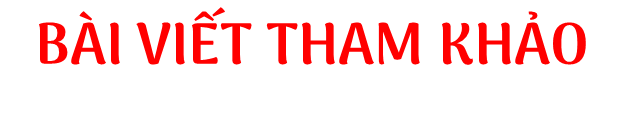 Trong chương trình Ngữ Văn 7, em đã được tìm hiểu rất nhiều những tác phẩm văn học đặc sắc, những nhân vật văn học ấn tượng. Trong đó, em đặc biệt ấn tượng với nhân vật Võ Tòng, trong đoạn trích Người đàn ông cô độc giữa rừng
    Không ai biết chú Võ Tòng tên thật là gì? Quê quán ở đâu? Người ta chỉ biết chú có tên là Võ Tòng từ khi chú giết chết một con hổ chúa hung bạo. Hai hố mắt sâu hoắm và từ trong đáy hố sâu thẳm đó, một cặp tròng mắt trắng dã, long qua, long lại, sắc như dao;…Chú thường cởi trần, mặc chiếc quần kaki còn mới nhưng coi bộ đã lâu không giặt chiếc quần lính Pháp có những sáu túi. Bên hông chú đeo lủng lẳng một lưỡi lê, nằm gọn trong vỏ sắt. Ngoại hình của chú thật phóng khoáng thể hiện sự mãnh mẽ gan dạ.
[Speaker Notes: Giáo án của Thảo Nguyên 0979818956]
Cuộc đời của chú Võ Tòng thật bất hạnh, khi chú phải chịu nỗi oan ức thê thảm đã đẩy chú vào ngục tù. Trước khi đi tù, chú có gia đình đàng hoàng, vợ là người đàn bà xinh xắn. Lúc vợ chửa đứa con đầu lòng, vì thèm ăn măng. Chú bèn xách dao đến bụi tre đình làng xắn một mụi măng. Khi về, đi qua bờ tre nhà tên địa chủ, chú bị tên địa chủ vu vạ cho là ăn trộm. Chú cãi lại, tên địa chủ đánh vào đầu chú, chú đánh lại và tự lên nhà việc nộp mình. Sau khi ra tù, vợ chú đã làm lẽ tên địa chủ. Đứa con trai độc nhất chú chưa biết mặt đã chết từ khi chú ngồi trong tù. Chú không đi tìm tên địa chủ để quyết đấu mà bỏ làng ra đi vào rừng ở quanh năm săn bắt thú.
Chú Võ Tòng là người mạnh mẽ, gan dạ lại có tinh thần yêu nước sâu sắc. Được thể hiện trong cuộc chiến đấu với con hổ chúa. Khi đánh lại tên địa chủ và dũng cảm ra nhà việc nhận tội. Khi sẵn sàng làm nỏ tẩm thuốc cho ông Hai để bắn quân giặc.
     Như vậy, chú Võ Tòng là nhân vật tiêu biểu đại diện cho những người dân Nam Bộ, phóng khoáng, mạnh mẽ, gan dạ, có tinh thần yêu nước nồng nàn, da diết
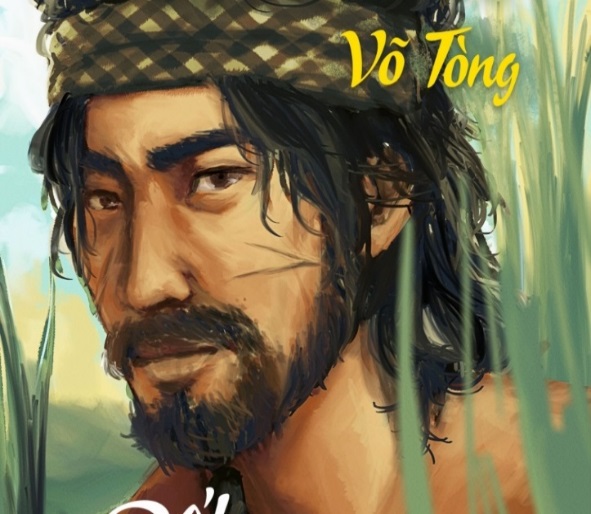 BẢNG KIỂM TRA
[Speaker Notes: Giáo án của Thảo Nguyên 0979818956]
Thank you!